Binomial distribution
Chapter 8
Binomial Setting
We use the acronym POTI

P: Probability “p” same for every trial
O: Outcome is either “success” or “failure”
T: Trials are a fixed number “n”
I: Each trial is independent of other trials
Binomial Formulas
Mean of a binomial, or expected value of a binomial
μ=np
Standard Deviation of a binomial
Binomial Formulas
Answering binomial questions about the # of successes of an event
nCr function
on calculator
OR
binomialpdf(n,p,x) for exactly questions, ex. P(X = 2)

binomialcdf(n,p,x) for continuous interval questions, ex P(X<2)
Is it binomial?
The number of fives rolled in 30 rolls of a fair die.
YES
P: p = 1/6
O: outcomes are success(rolling a 5) and failure(not rolling a 5)
T: fixed # of trials n = 30
I: each roll is independent
Is it binomial?
b) The number of heads that occur in 10 flips of a fair coin
YES
P: p = 1/2
O: outcomes are success(heads) and failure(tails)
T: fixed # of trials n = 10
I: each flip is independent
Is it binomial?
c) The number of hearts after drawing 15 consecutive cards from a standard deck without replacement
NO
P: p = ??? Changes each card
O: outcomes are success(heart) and failure(not a heart)
T: fixed # of trials n = 15
I: probability is based on previous draws(NOT independent)
Rolling Dice
1. What is the expected number of fours rolled in 30 rolls of a fair die?
2. What is the standard deviation for the number of fours rolled in 30 rolls of a fair die?
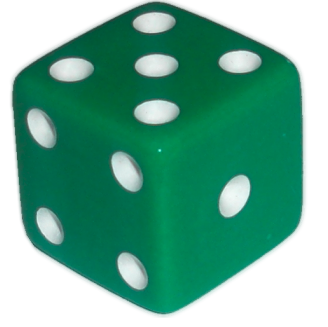 Rolling Dice
1. What is the probability of rolling exactly four 5’s in 30 rolls.
P(X = 4)
Symbols must be written, if you are going to use your calc
OR
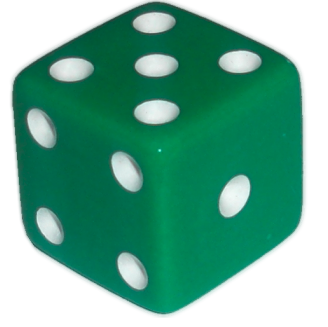 n   p  X
binompdf(30,⅙,4) = .1847
Rolling Dice
1. What is the probability of rolling four 5’s or less in 30 rolls.
P(X ≤ 4)
We will now stop using this method,
You may only need to remember this for a MC type question.
OR
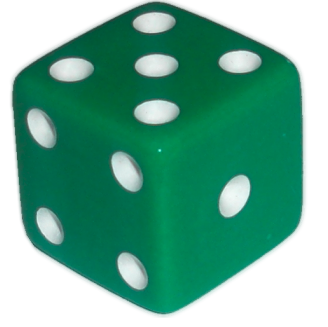 n   p  X
binomcdf(30,⅙,4) = .4243
Adds up to 4 successes
Rolling Dice
1. What is the probability of rolling at least four 5’s in 30 rolls.
P(X ≥ 4) = 1 – P(X ≤ 3)
At least 4 is the opposite of 3 or less
n   p  X
1- binomcdf(30,⅙,3)=.7604
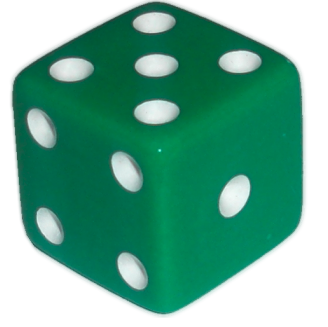 Albert Pujols
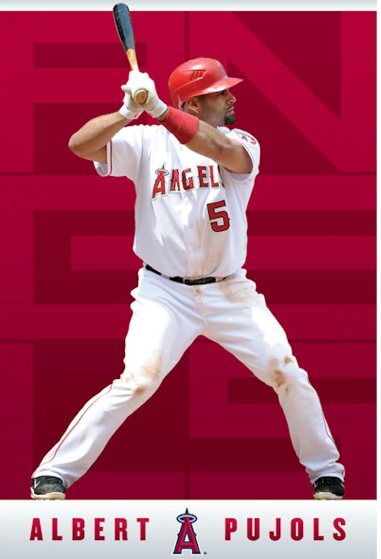 In his career he has hit 475 homeruns in 6,919 at-bats.
Albert Pujols
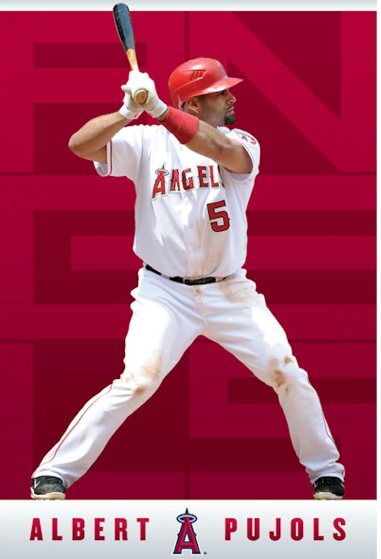 Let’s consider his next 50 at-bats of next season.
Assuming that each at-bat is independent, explain how Pujols hitting a homerun follows the binomial setting.
Albert Pujols
P: p = .0687 is the same for each at-bat
O: outcome is success(hitting a homerun) or failure(not hitting a homerun
T: trials are fixed. n = 50
I: independent trials(each at-bat is independent)
Albert Pujols
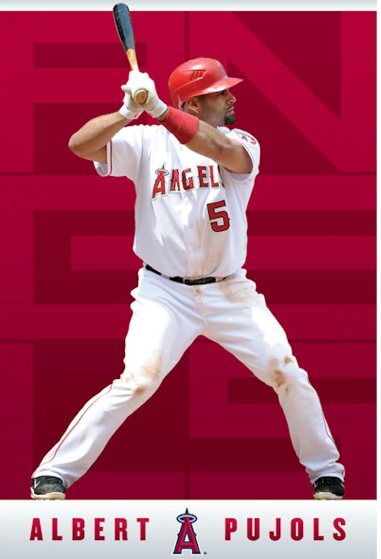 What is the mean and standard deviation for the number of homeruns in his next 50-at-bats?
Albert Pujols
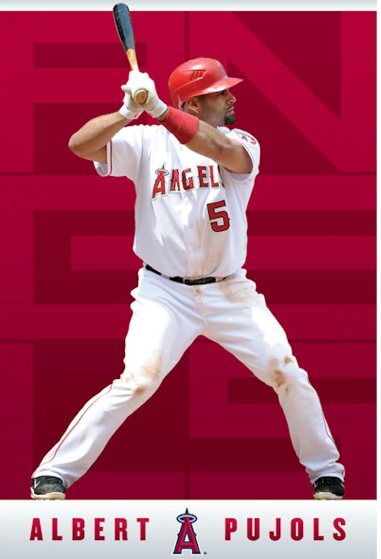 What is the probability that he hits exactly 4 homeruns?
P(X = 4)
Albert Pujols
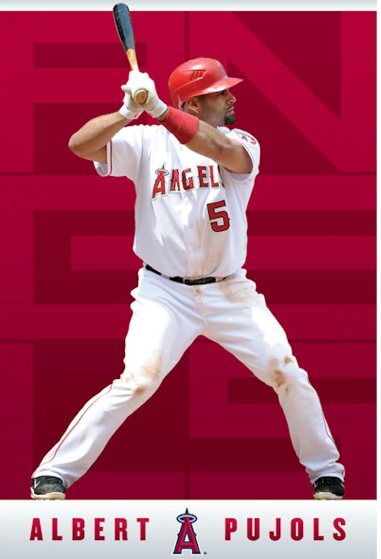 What is the probability that he hits at most 8 homeruns?
P(X ≤ 8)
Albert Pujols
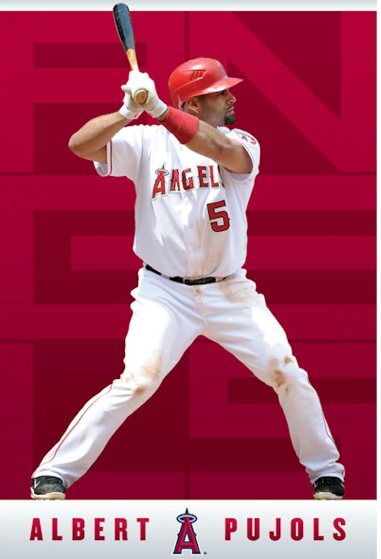 What is the probability that he hits at least 1 homerun?
P(X ≥ 1) = 1 – P(X=0)
Albert Pujols
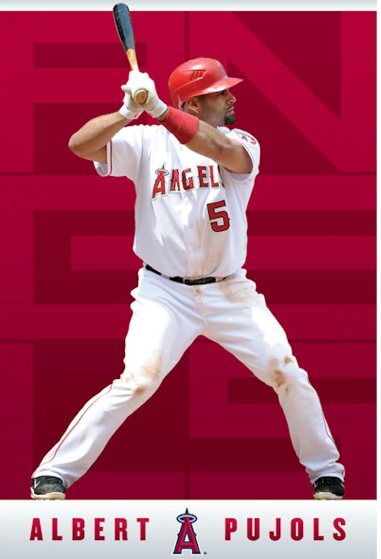 What is the probability that he hits at least 3 homeruns?
P(X ≥ 3) = 1 – P(X≤ 2)
Albert Pujols
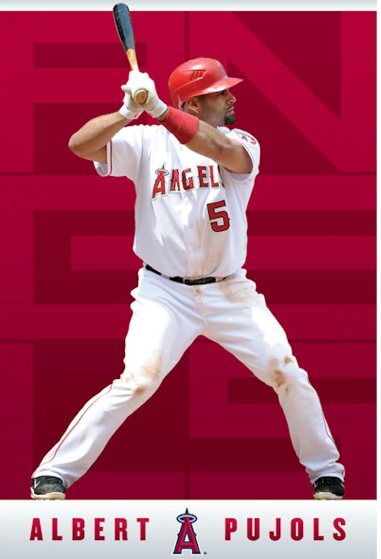 What is the expected number of at-bats until he hits his first homerun?
Explain why this is not binomial.
There is not a fixed number of at-bats, this is a Geometric situation.
Albert Pujols
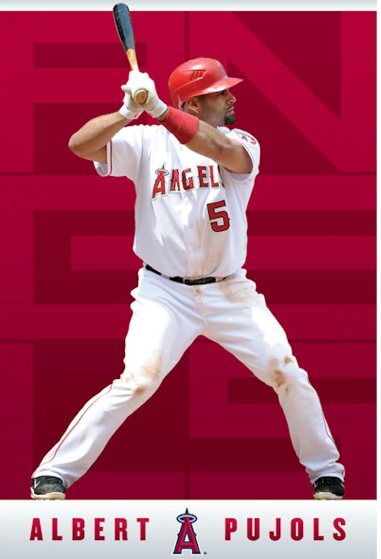 What is the probability that he hits a homerun on his 10th at-bat?
OR
Albert Pujols
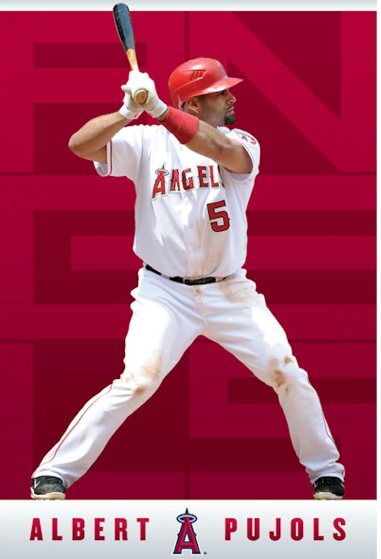 What is the probability that he hits a homerun after his 7th at-bat?
OR
Albert Pujols
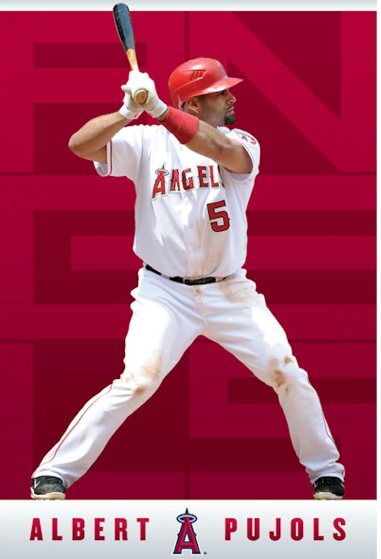 What is the probability that he hits a homerun before his 13th at-bat?
OR